ASPALA ANTONY ESCALADE 
Commission sécurité
Assemblée générale 2019
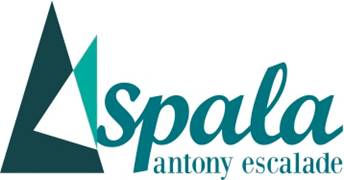 EPI
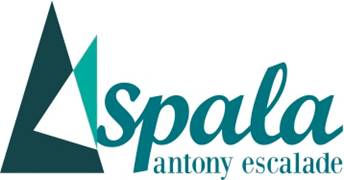 Commission sécurité
Arrivé à la fontaine : liste d’émargement
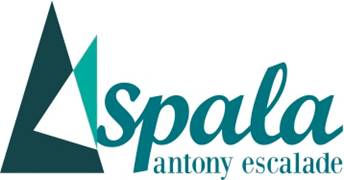 Commission sécurité
Arrivé à la fontaine : les responsables de séances
Mise à jour de la liste des responsables de séances (18 responsables)
Mise à jour du guide du responsable de séance : demande du passeport orange a minima
Mise en place du groupe whatsapp des responsables de séances

4 responsables de séance doivent encore passer leur passeport orange
Besoin de T-shirts STAFF
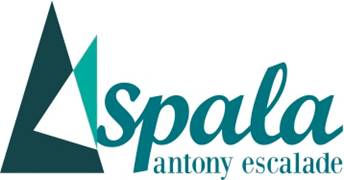 Commission sécurité
Formation sécurité et communication
Formation « Apprendre à vérifier son matériel d’escalade » réalisée par Jérémie les 20, 22 et 23 novembre 2018

3 articles sur le site de l’ASPALA :
Un autographe SVP ! (le 20 janvier 2019)
En 2019, je vérifie mes EPI ! (le 7 janvier 2019)
Facteur de chute et force de choc (le 18 novembre 2018)

1 article en préparation : Bien choisir son casque et sa longe pour les sorties grimpe
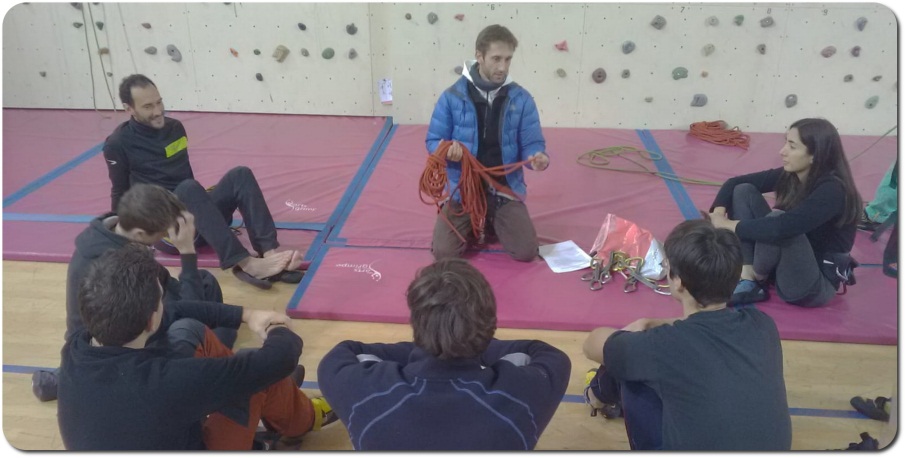 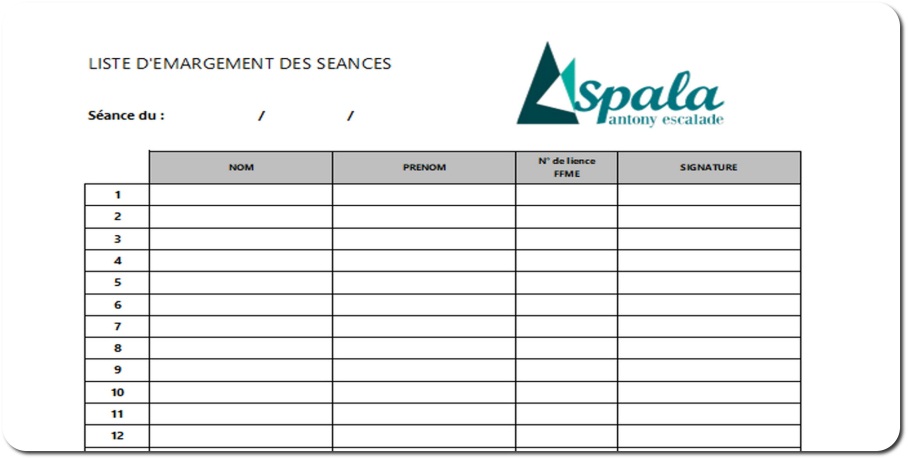 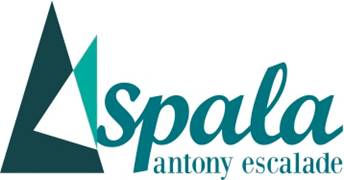 Commission sécurité
Les projets
Ajout de l’ancien registre dans le logiciel Beal-Inspect

Fourniture de T-shirts « STAFF »

Formation « Manip de fin de voie » en avril

La mise à jour de la partie « Sécurité » sur site au fils du temps et des communications faites

Organiser une conférence ou une soirée sur le thème de la sécurité ou du matériel (en cours de réflexion)
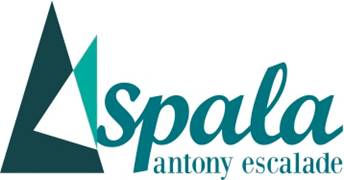 Commission sécurité
Réflexion sur la sécurité :
 courbe Dupont Bradley
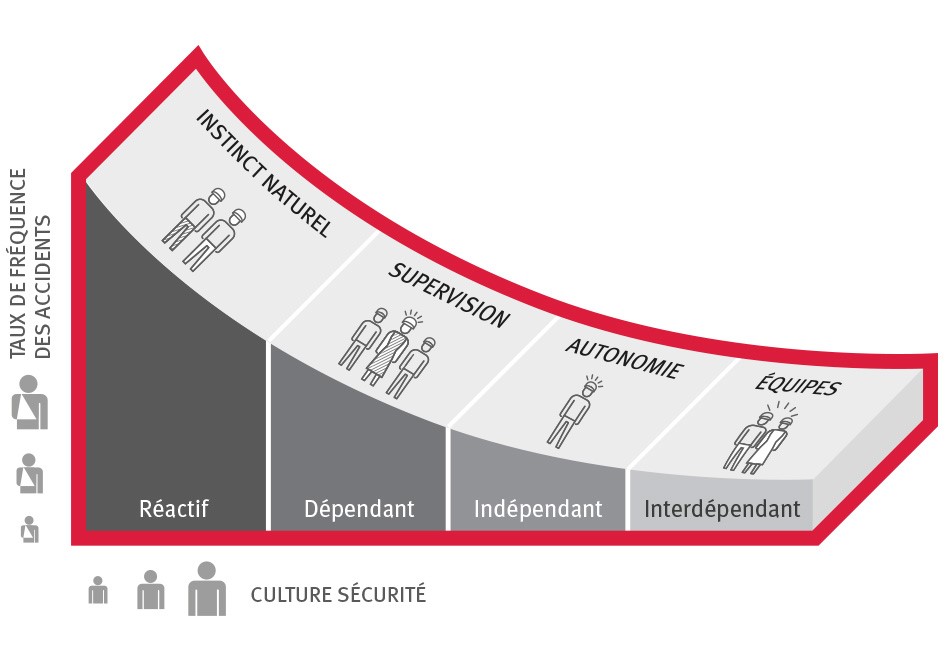 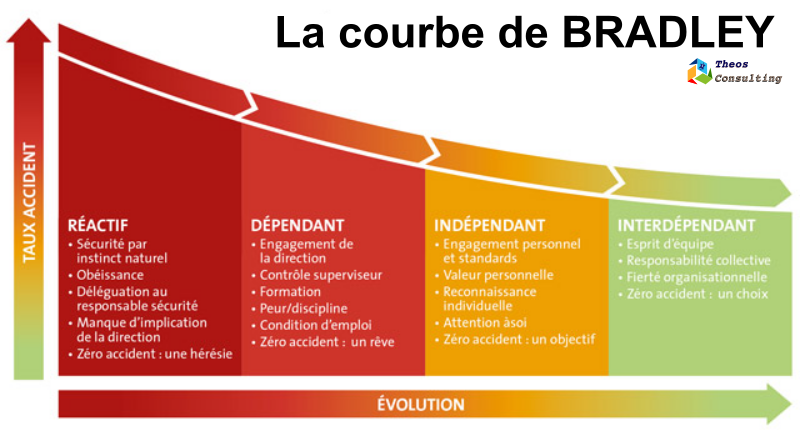 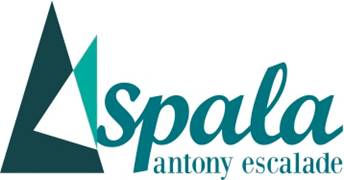 Commission sécurité